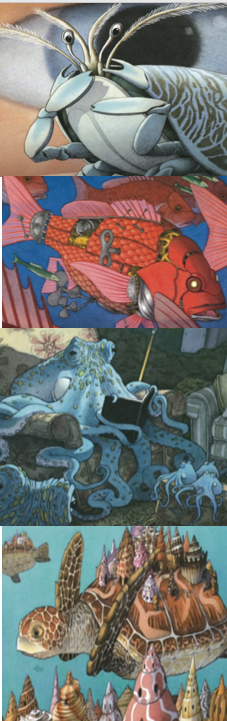 Flotsam  Week 3 -Writing Lesson 1
WALT:- Planning a Story – Writing to Entertain.

TASK- This we are going to combine all of our work so far on Flotsam to plan and write a short story. You have already generated lots of ideas over the past two weeks and have ideas for setting and for characters already. Today we are going to combine them within a plan for a short story.
So what is the difference between writing to describe and writing a narrative? The answer is that your narrative can have description of setting and character in it – but it also needs a action – something needs to happen and be resolved in order to make it a story.
A classic short story structure includes:-

Introduction of character and setting – life is normal
Problem arises – something simple as it is only a short story
Character tries to solve problem – lots of action
Problem solved – maybe in an unexpected way – possible introduction of another character
Back to normal life – links back to introduction. 

Today you need to combine all the ideas you have already had about your character into a plan for a short story – one that would suit the setting and character descriptions you have already produced.
Character:-
Setting:-
3) Character tries to solve problem – lots of action and speech:-
2) Problem arises – something simple and related to the setting/character:-
4) Problem solved – possibly by a new character:-
5) Back to normal life – possible links to opening:-
Opening – ordinary day – life is normal:-
Character:-
Grandpa Octopus – kindly figure – cares about all young creatures and loves to read bedtime stories. Stories linked to his past adventures – rumours of links with pirates in the past!
3) Character tries to solve problem – lots of action and speech:-
Sets out on one last adventure into the ocean to find his beloved book – joined by his best friends the Angler fish and Turtle. They revisit and relive old memories and adventures as they go back to places from their past. 
Lots of speech and action – dialogue between friends, using sentence starters to jump action forward e.g. after many days etc.
Setting:- Grandpa’s living room – getting ready for story time – all the fish begin to arrive – cosy settled in atmosphere
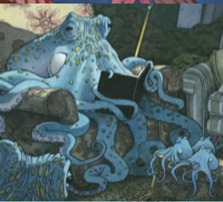 2) Problem arises – something simple and related to the setting/character:-
Everyone is ready, all settled and ready to begin but he can’t find his book! Looks everywhere and it is no where to be found. Disappointed baby fish have to go to bed without their story – Grandpa is devastated. The evening is ruined – Grandma tries to comfort Grandpa but he cannot sleep – he must find his book!
Include thoughts, emotions and speech of characters.
4) Problem solved – possibly by a new character:-
They return home after visiting all the many sites of their adventures and remembering all they had seen and done over the years. Grandpa goes to sleep, exhausted and disappointed at not finding his book. He awakes in the morning to a wrapped parcel delivered by the post fish. He unwraps it excitedly – wondering if it could be his old book – it isn’t and initially he is disappointed but then he looks inside and reads the inscription – it is a gift from his friends Turtle and Angle fish – they have written down accounts of all the many adventures they remembered together on their trip – so at last Grandpa has a new and even better book of stories to share!
Include emotions and thoughts of character and description of book
5) Back to normal life – possible links to opening:-

Return to first scene – fish all listening to grandpa’s tales and enjoying the new bedtime stories – ends with baby fish saying how much he prefers the newer, more exciting tales about Grandpa Octopus and with the mummy fish complaining that they will never get their babies to sleep now- it’s all far too exciting!
Use speech about characters and Narrator speaking directly to reader to end.
Opening – ordinary day – life is normal:-
Describe the evening falling in the ocean, all the young creatures get excited for grandpa octopus’s bedtime stories. All arrive. Describe scene, cosy, settled anticipation..
Metaphor and similes to describe scene and speech to describe Grandpa – his and the fish around him. Use narrator’s voice to hint to past adventures.